How Changes in the Law Affect Your Business
Introductions
Lori Levy, General Counsel
  Daniel Gonzalez, Director of Legislative Affairs
  Kelly Flanagan, Legislative Counsel
  Abby Lee, Senior Associate Counsel
  David Jones, Associate Counsel
2019 Regular Session Recap
7,851 bills filed, and 1,506 bills passed (19%).

  Main themes:

  Property Tax Reform and Transparency (SB 2)
  School Finance Reform (HB 3)

  TREC Sunset  

  Of note, generally:

  Municipal annexation
  Declared disasters
What Changes in the Law Mean for Your Business
Licensing
  General Business Operations
  Sales Transactions
  Leasing & Property Management
  Guns on Property
Licensing
HB 1342
  SB 1217
  SB 37
  SB 1200
  SB 1995
Licensing
HB 1342
Relating to the consequences of a criminal conviction on a person’s eligibility for an occupational license.
SB 1217
Relating to the consideration of certain arrests in determining an applicant’s eligibility for an occupational license.
Licensing
SB 37

Relating to a prohibition on the use of student loan default or breach of a student loan repayment or scholarship contract as a ground for refusal to grant or renew an occupational license or other disciplinary action in relation to an occupational license.
Licensing
SB 1200

Relating to the authority of certain military spouses to engage in a business or occupation in this state.
Licensing
SB 1995

Relating to the review of certain occupational licensing rules by the office of the governor.
General Business Operations
HB 3609
  SB 1258
  SB 2342
  HB 101
General Business Operations
HB 3609

Relating to the filing of an assumed name certificate by certain business entities.
General Business Operations
SB 1258

Relating to the prosecution of limited liability companies and other business entities under the Penal Code.
General Business Operations
SB 2342

Relating to the jurisdiction of, and practices and procedures in civil cases before, justice courts, county courts, statutory county courts, and district courts.
General Business Operations
HB 101

Relating to the creation of the criminal offense of false caller identification information display.
Sales Transactions
HB 1743
  HB 3815/SB 339
  SB 442
Sales Transactions
HB 1743

Relating to the additional ad valorem tax and interest as a result of a change of use of certain land (i.e., rollback taxes).
Sales Transactions
HB 3815 / SB 339

Relating to a seller’s disclosure notice for residential property regarding floodplains, flood pools, floodways, or reservoirs.
Sales Transactions
SB 442

Relating to a disclosure regarding flood coverage under a commercial or residential property insurance policy.
Leasing & Property Management
HB 69
  HB 1002
  SB 234
  SB 1414
  HB 1152
  HB 4390
Leasing & Property Management
HB 69

Relating to the right to vacate and avoid liability under a residential lease after a tenant’s death.
Leasing & Property Management
HB 1002

Relating to the term of a parking permit issued to a residential tenant by a landlord.
Leasing & Property Management
SB 234

Relating to the right to vacate and avoid residential lease liability following the occurrence of family violence.
Leasing & Property Management
SB 1414

Relating to fees regarding a residential tenant’s failure to timely pay rent.
Leasing & Property Management
HB 1152

Relating to the deceptive trade practice of charging exorbitant or excessive prices for necessities during a declared disaster.
Leasing & Property Management
HB 4390

Relating to the privacy of personal identifying information.
Guns on Property
HB 121
  HB 302
  SB 741
  SB 772
Guns on Property
HB 121

Relating to a defense to prosecution for the offense of trespass by certain persons carrying handguns.
Guns on Property
HB 302

Relating to the carrying, storage, or possession of a firearm or firearm ammunition by certain persons on certain residential or commercial property.
Guns on Property
SB 741

Relating to restrictive covenants regarding firearms or firearm ammunition.
Guns on Property
SB 772

Relating to evidence in certain civil actions of a person’s failure to forbid handguns on certain property.
What Changes in the Law Mean for Your Business
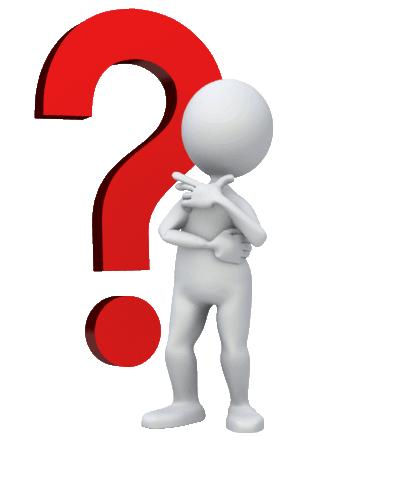 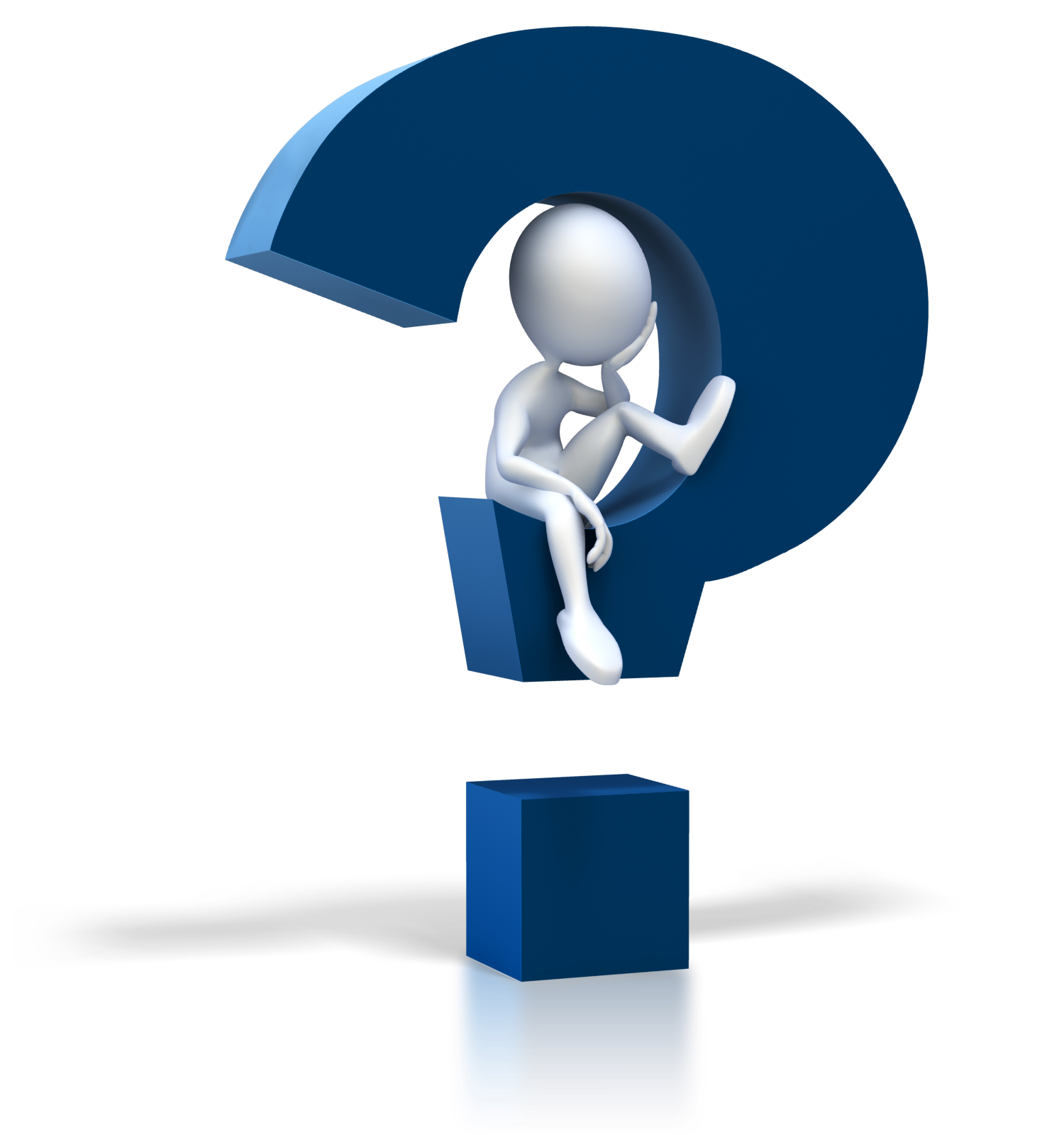 Questions?